ГБОУ ДОД ДДТ «Град чудес»
Выставки работ детей в компьютерной студии в 2012-2013 учебном году
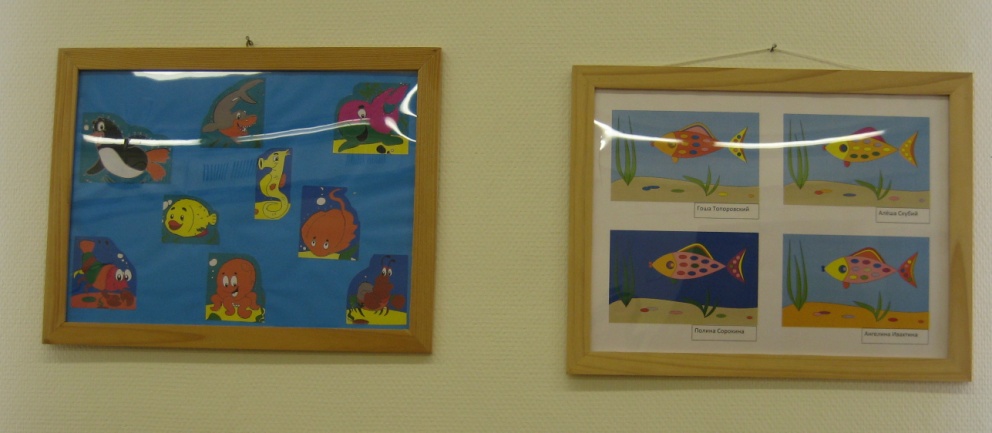 Педагог дополнительного образования 
Крашанина Елена Николаевна
2013 год
Октябрь – «Осень золотая»
Работы детей, обучающихся по программе «Сказки волшебницы Компьюты» (5-6 лет).
Графический редактор Paint, раскрашивание, «выделение-перенос», дорисовка.
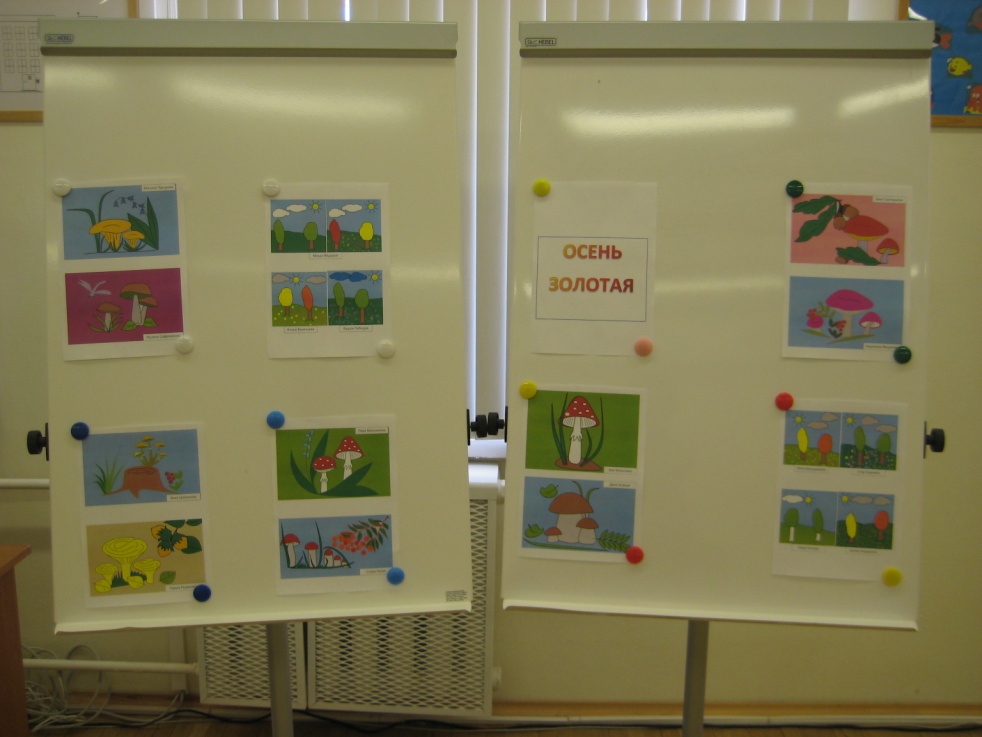 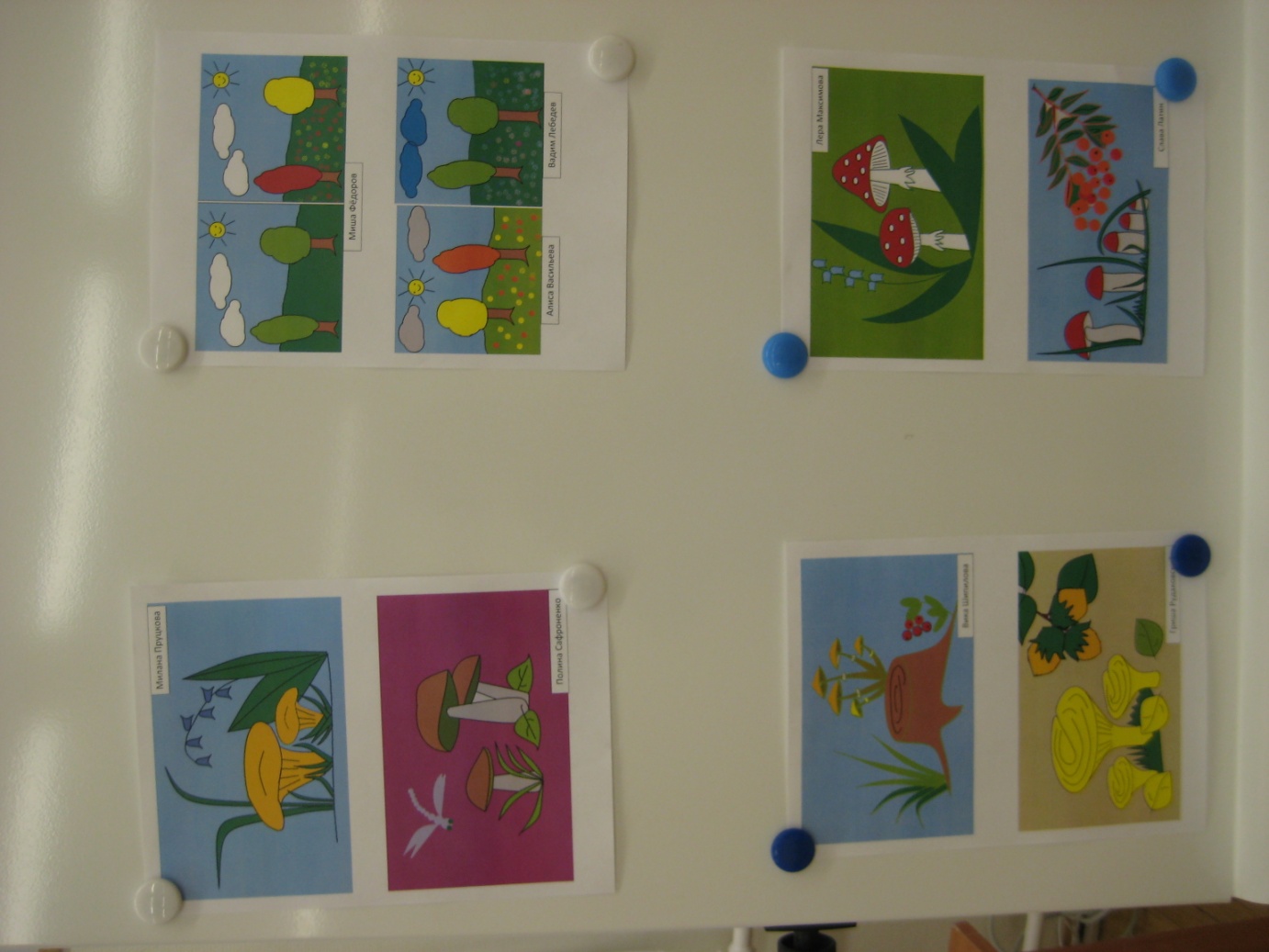 Октябрь – «С Днём матери »
Работы детей, обучающихся по программам :
«Сказки волшебницы Компьюты» - графический редактор Paint, раскрашивание, добавление надписи, 
«Мой друг компьютер» (7-10 лет) – Paint (рисование), Word.
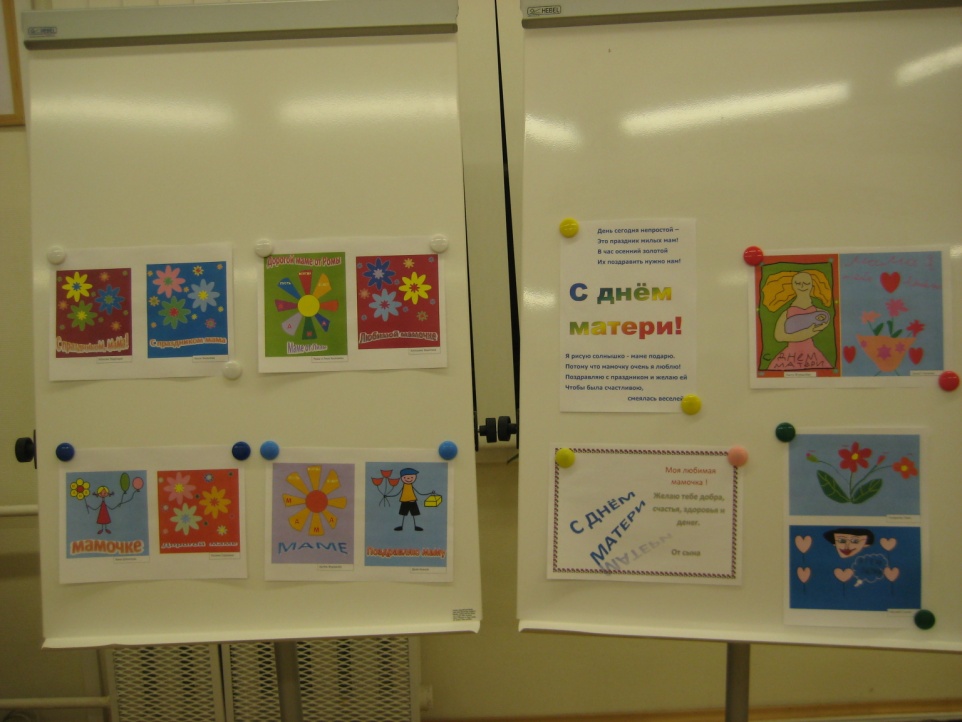 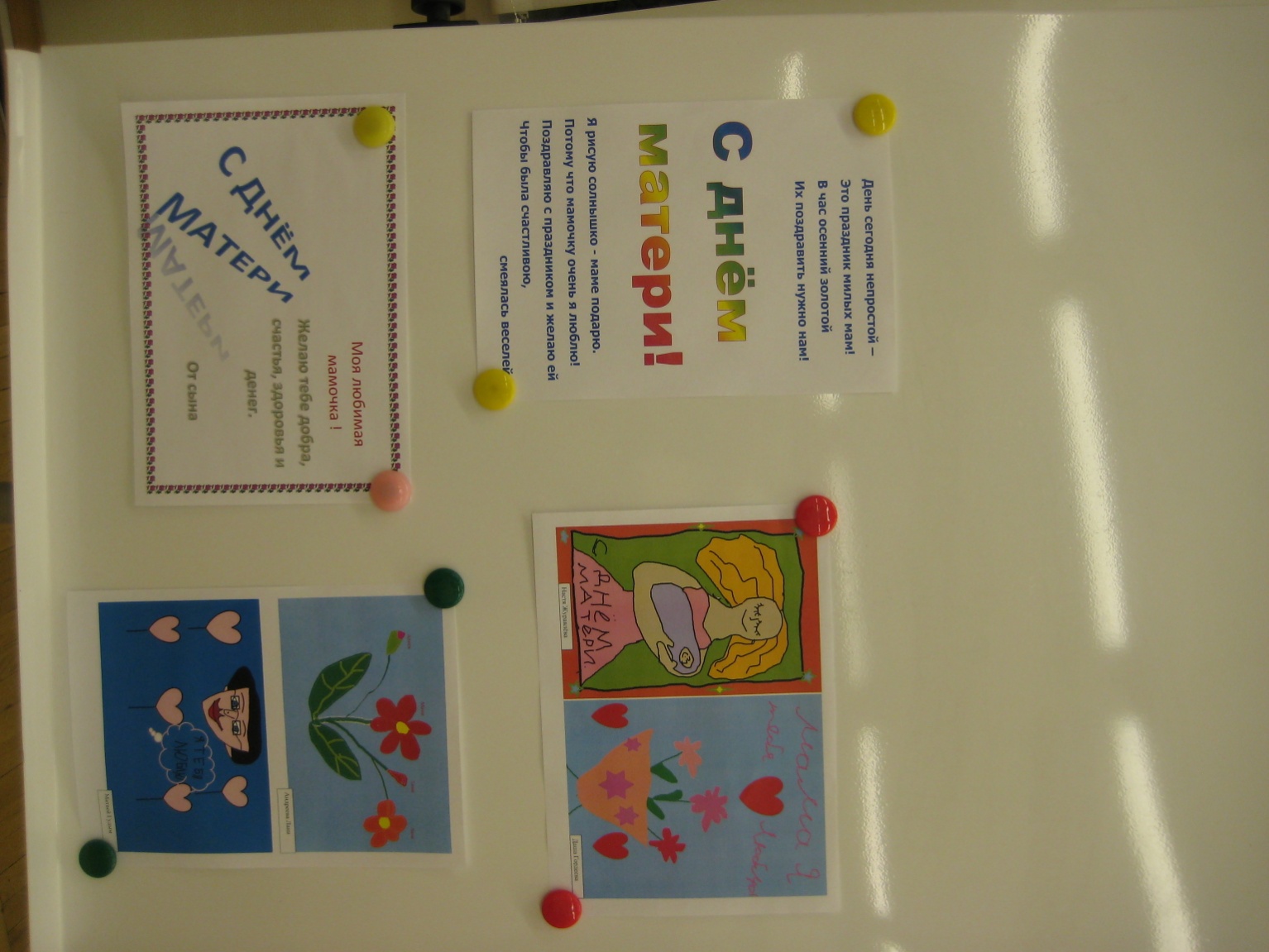 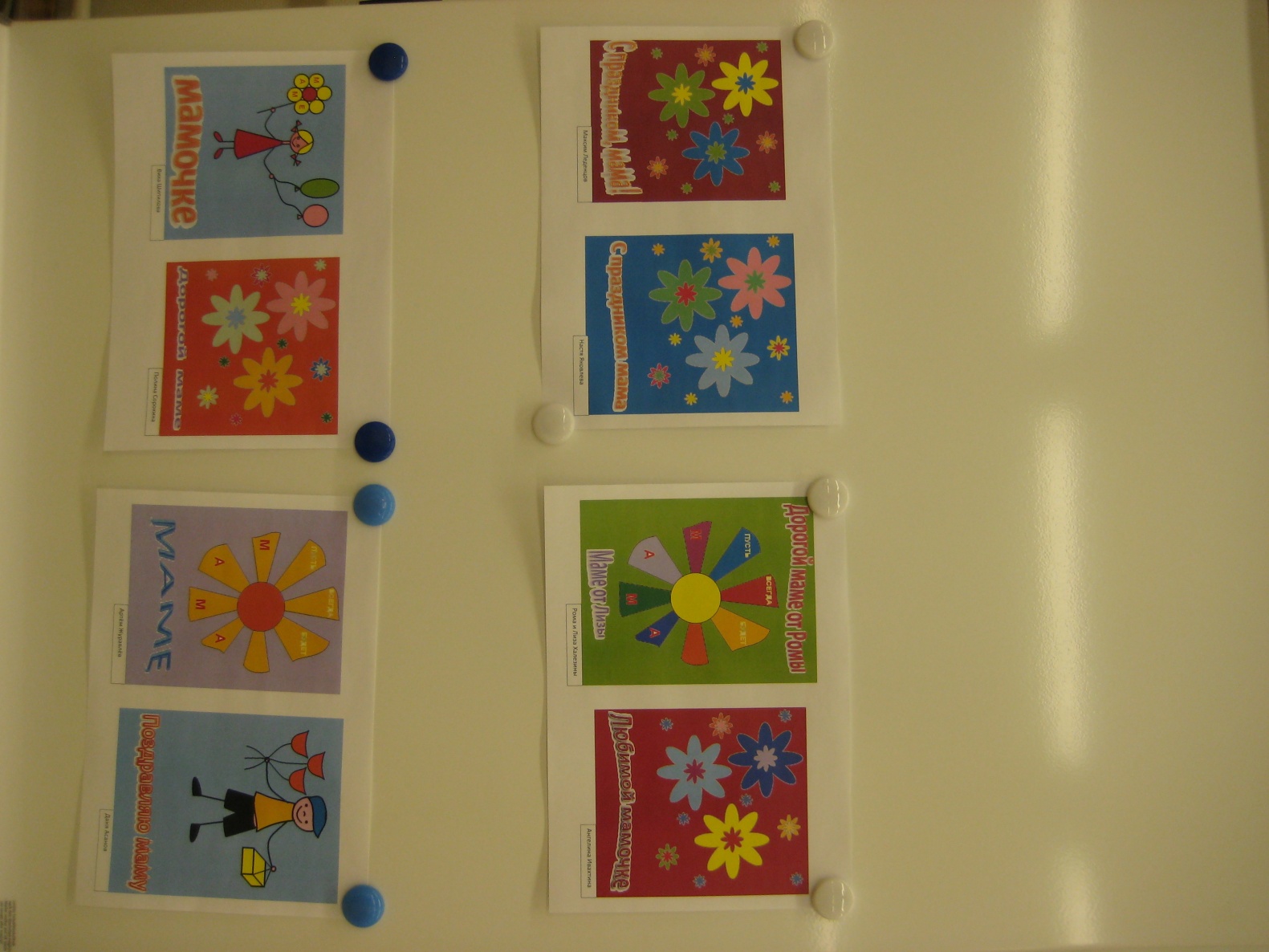 Декабрь – «С Новым годом»
Работы детей, обучающихся по программам «Сказки волшебницы Компьюты», «Мой друг компьютер» – Paint (рисование).
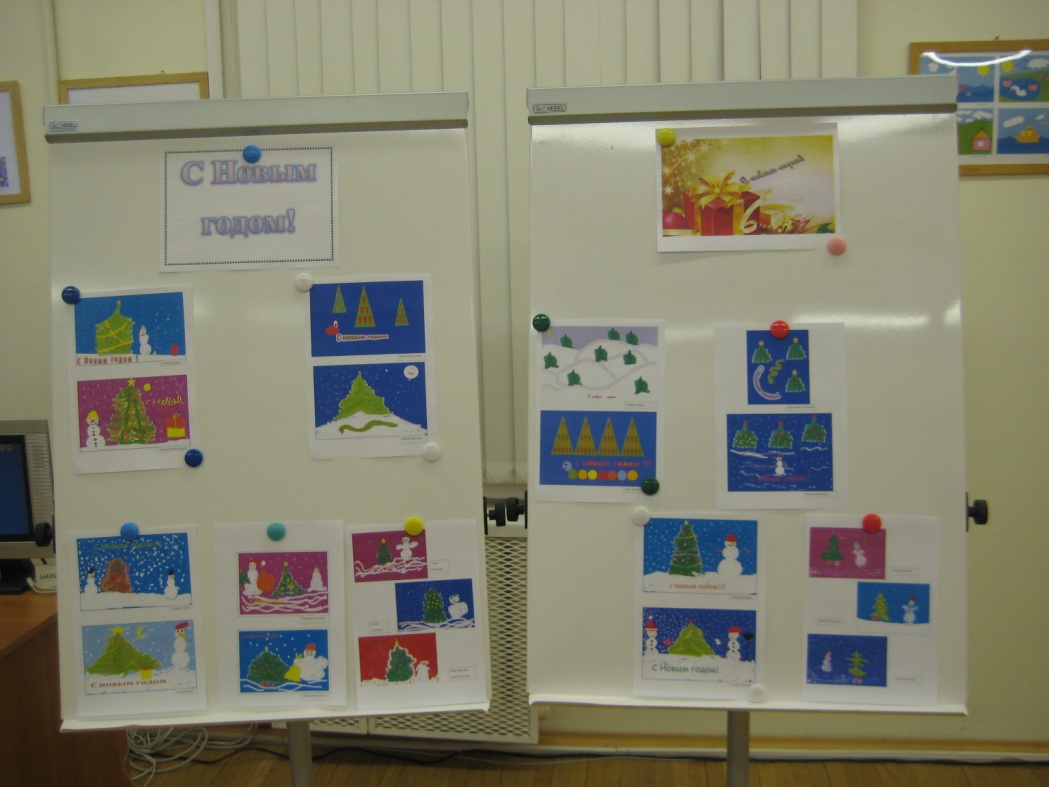 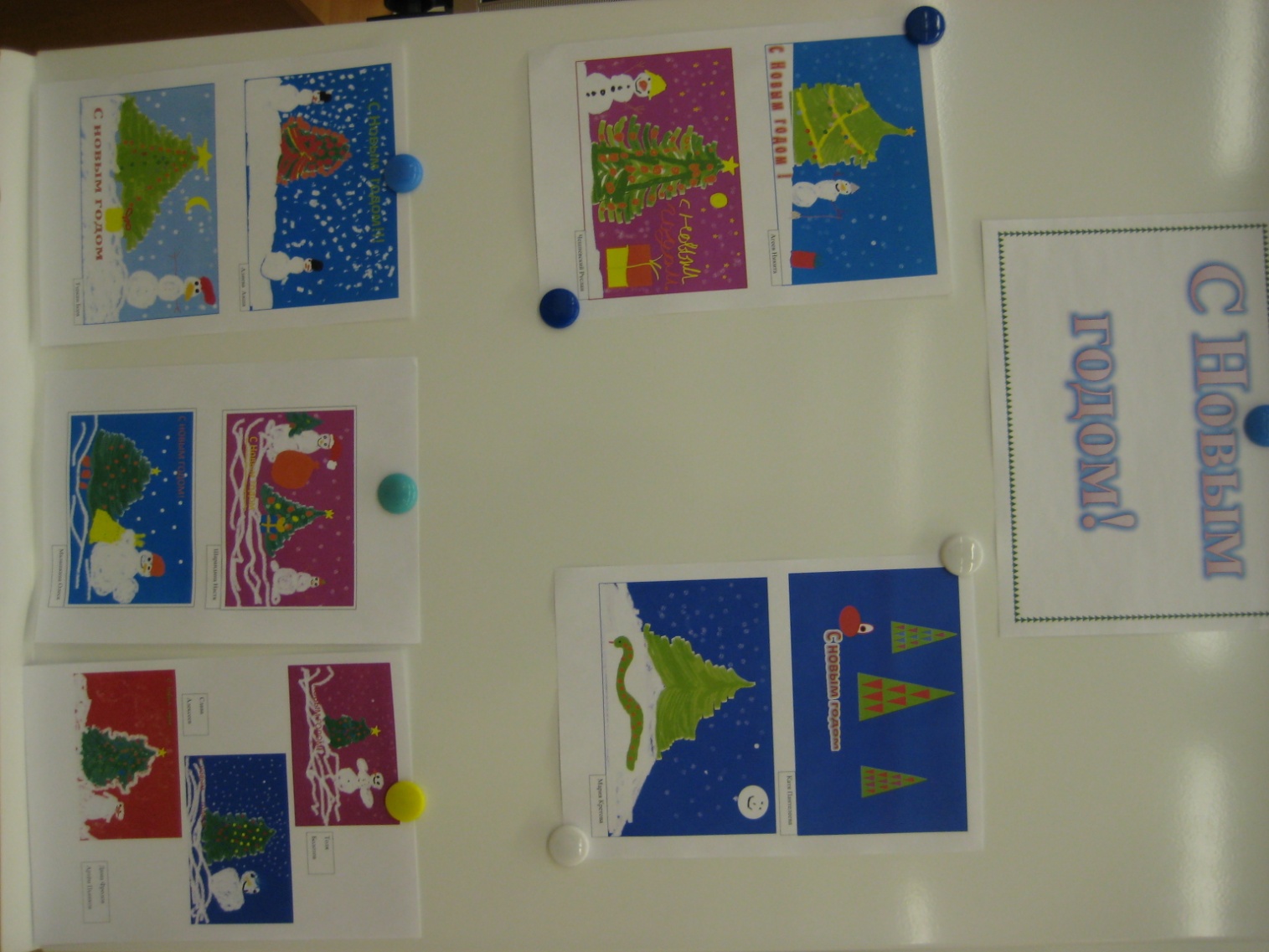 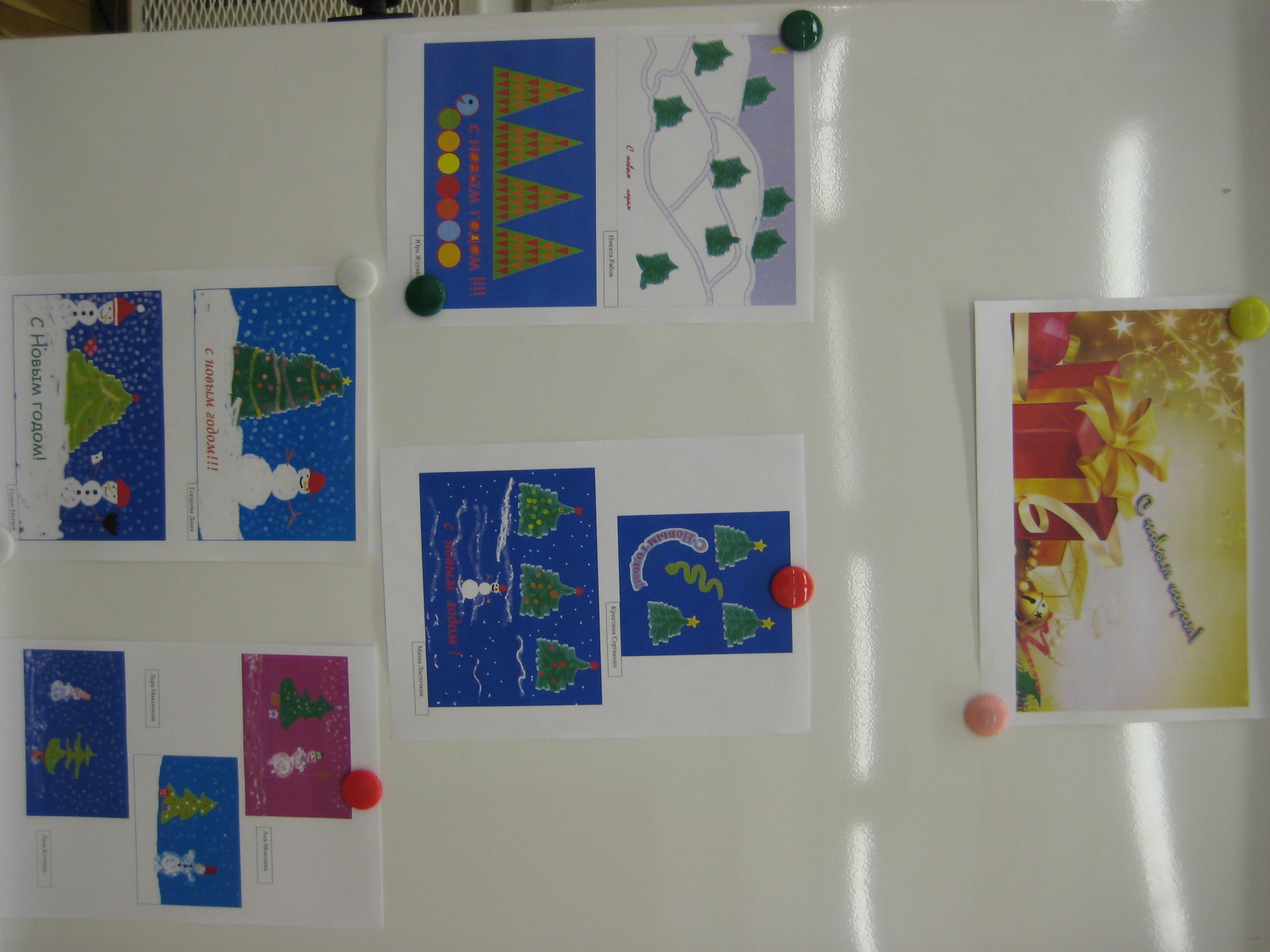 Февраль – «Валентинкой выражаю, что ценю и уважаю»
Работы детей, обучающихся по программе «Мой друг компьютер» 
1 год обучения - Paint (рисование), 
2 год обучения – работа с программой в сети Интернет
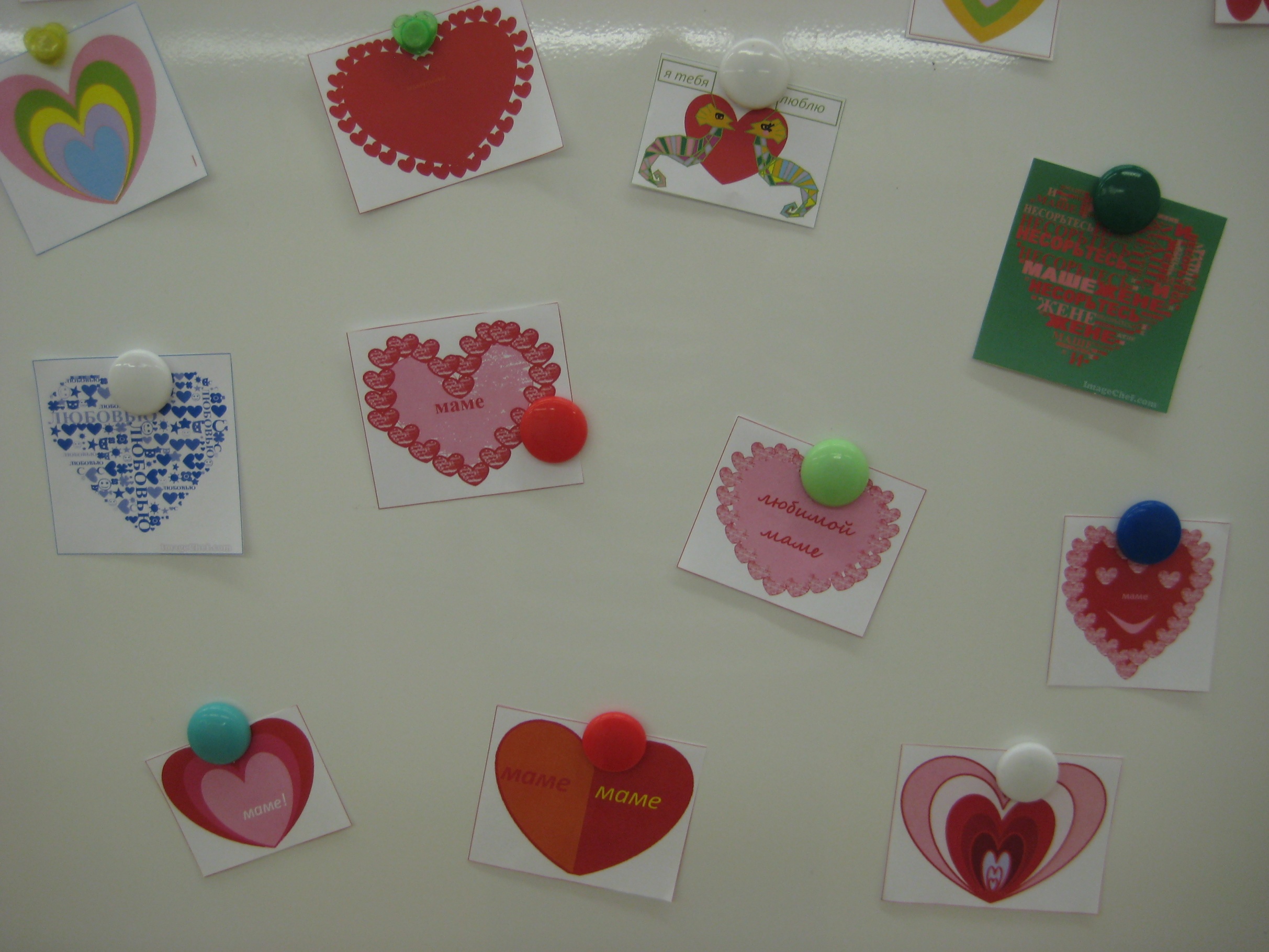 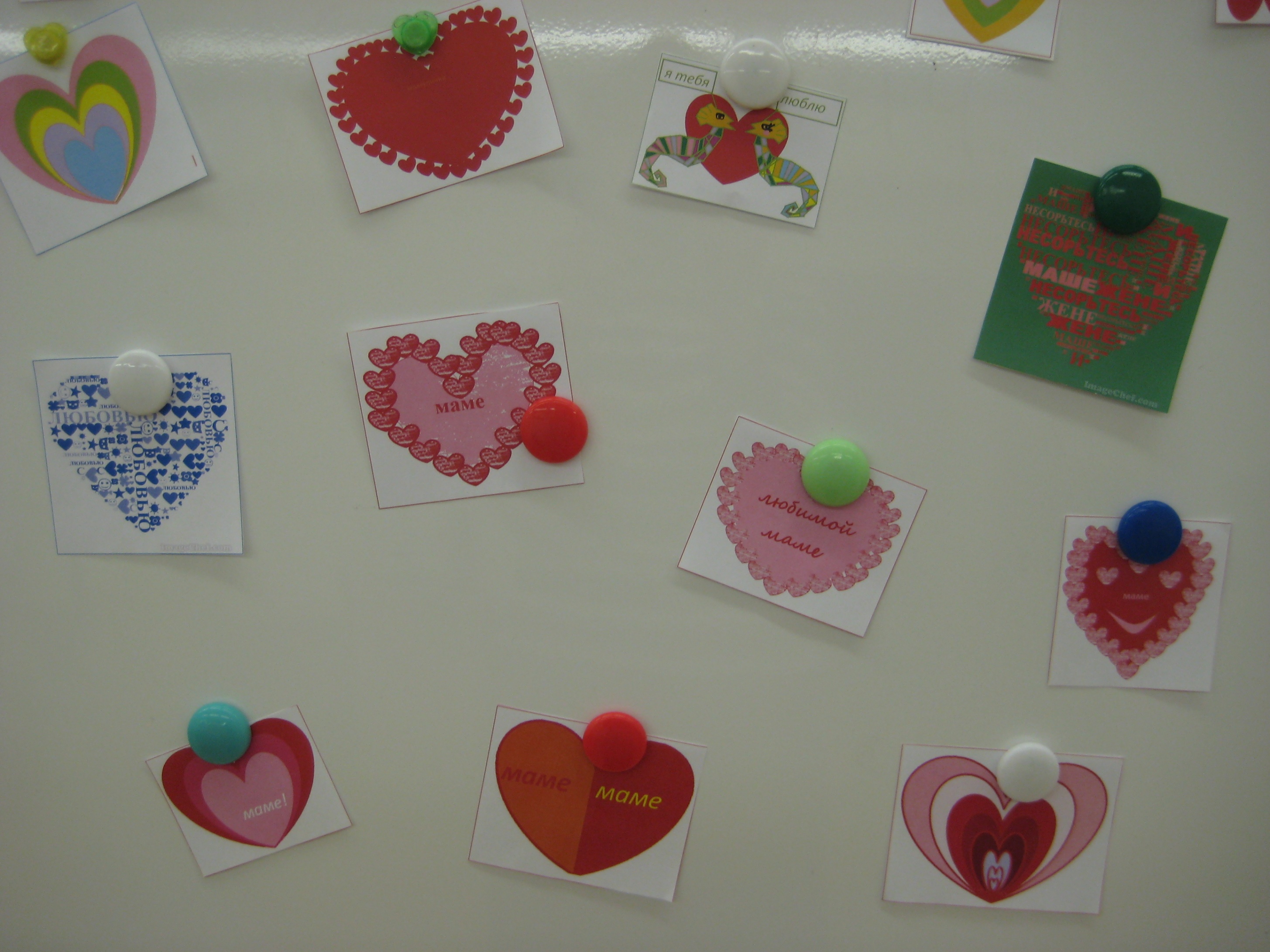 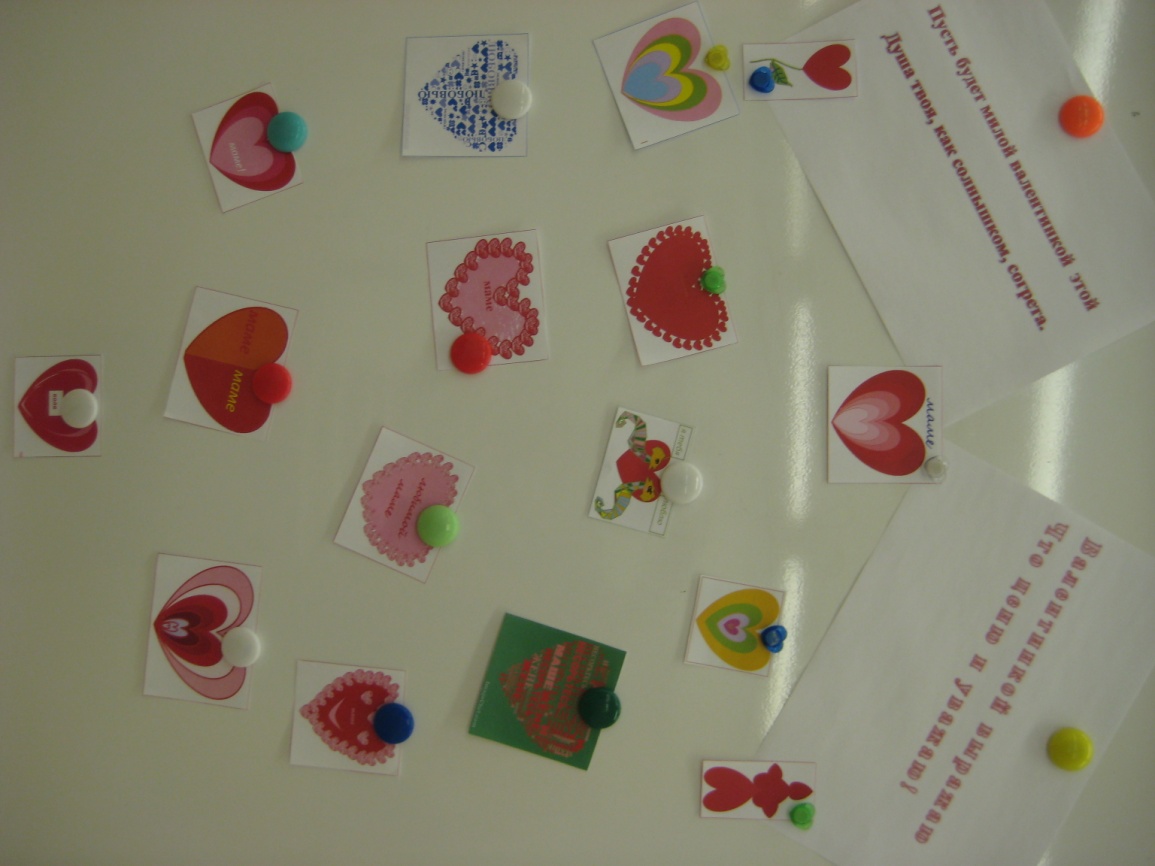 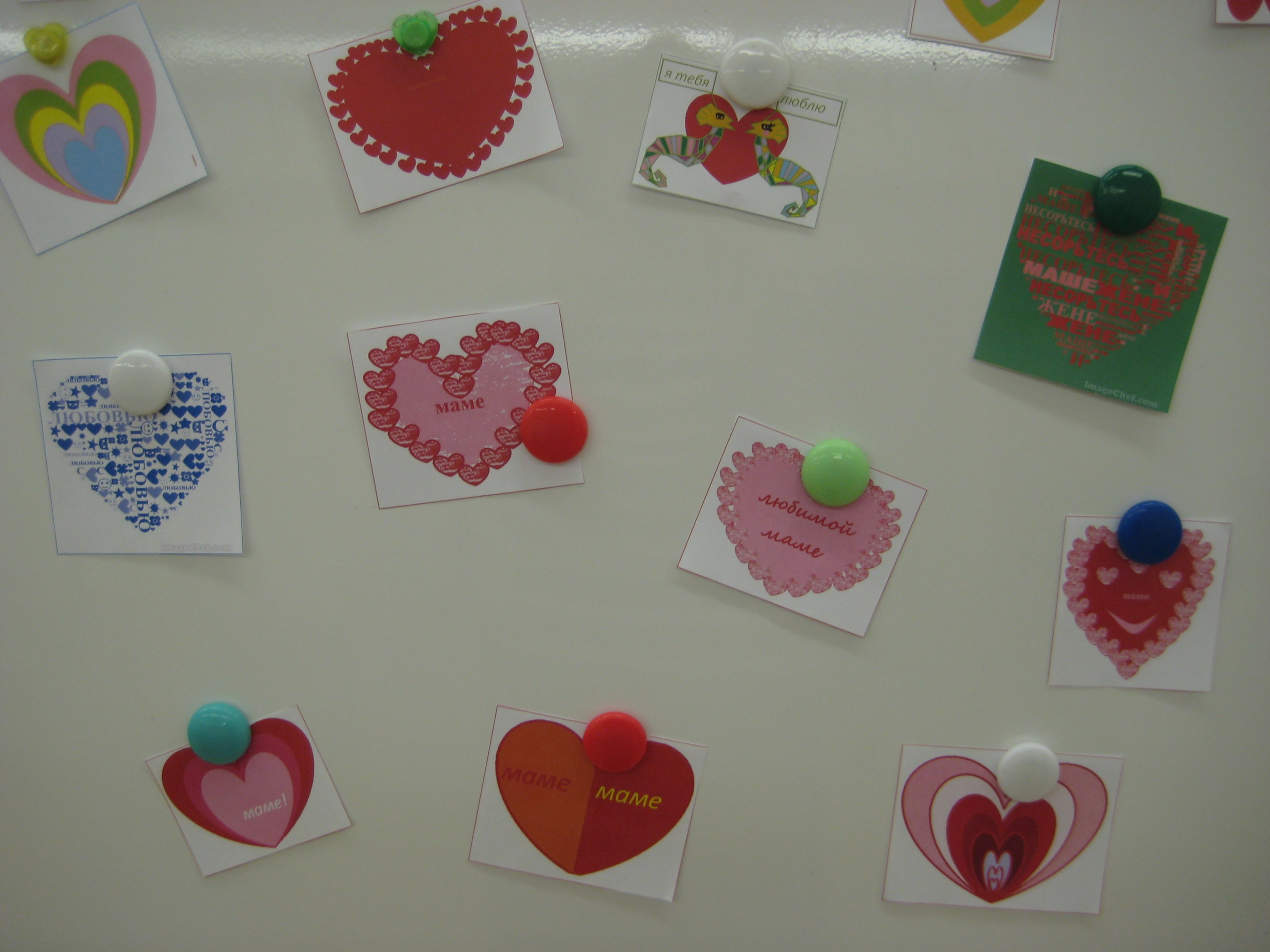 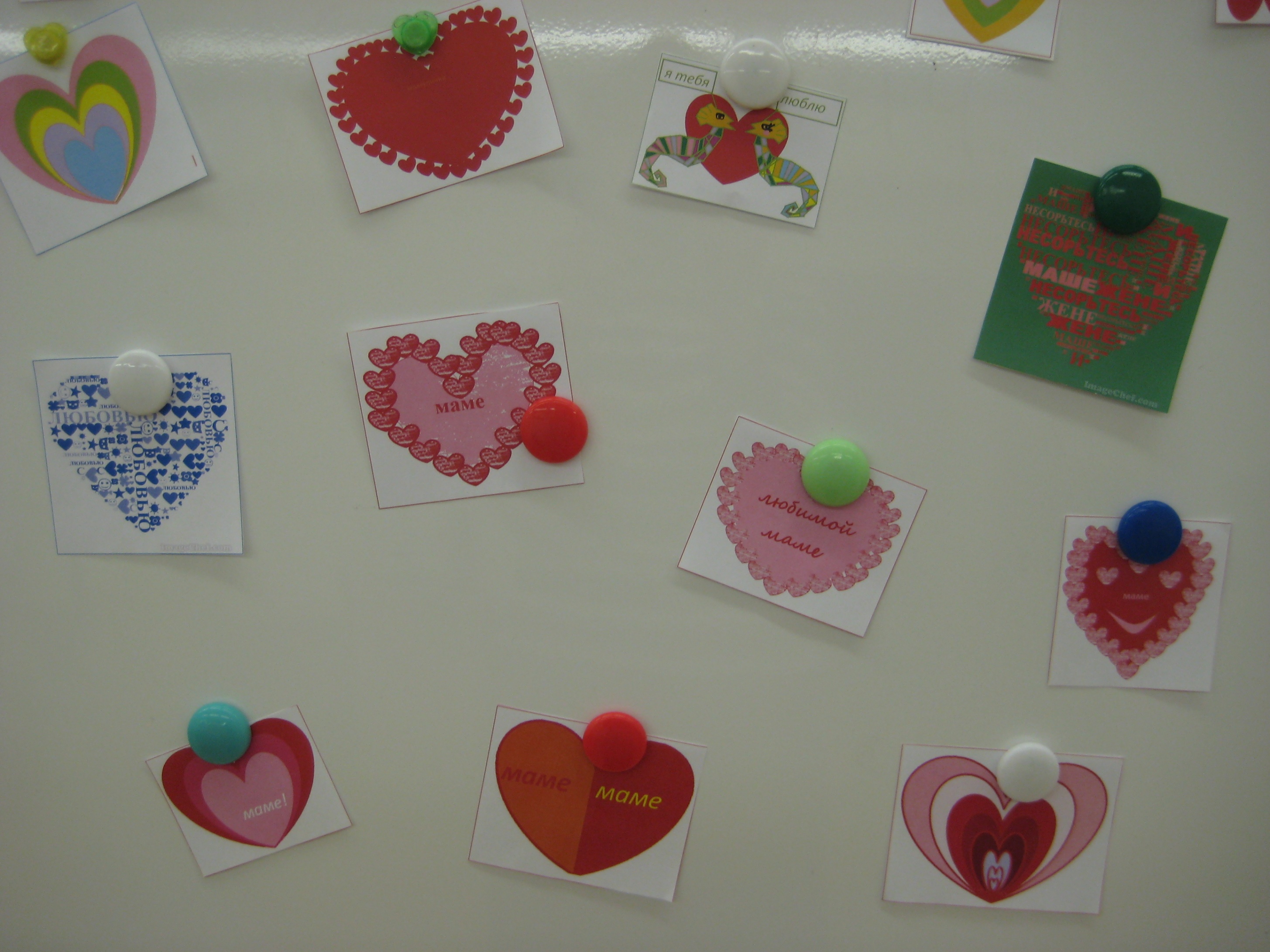 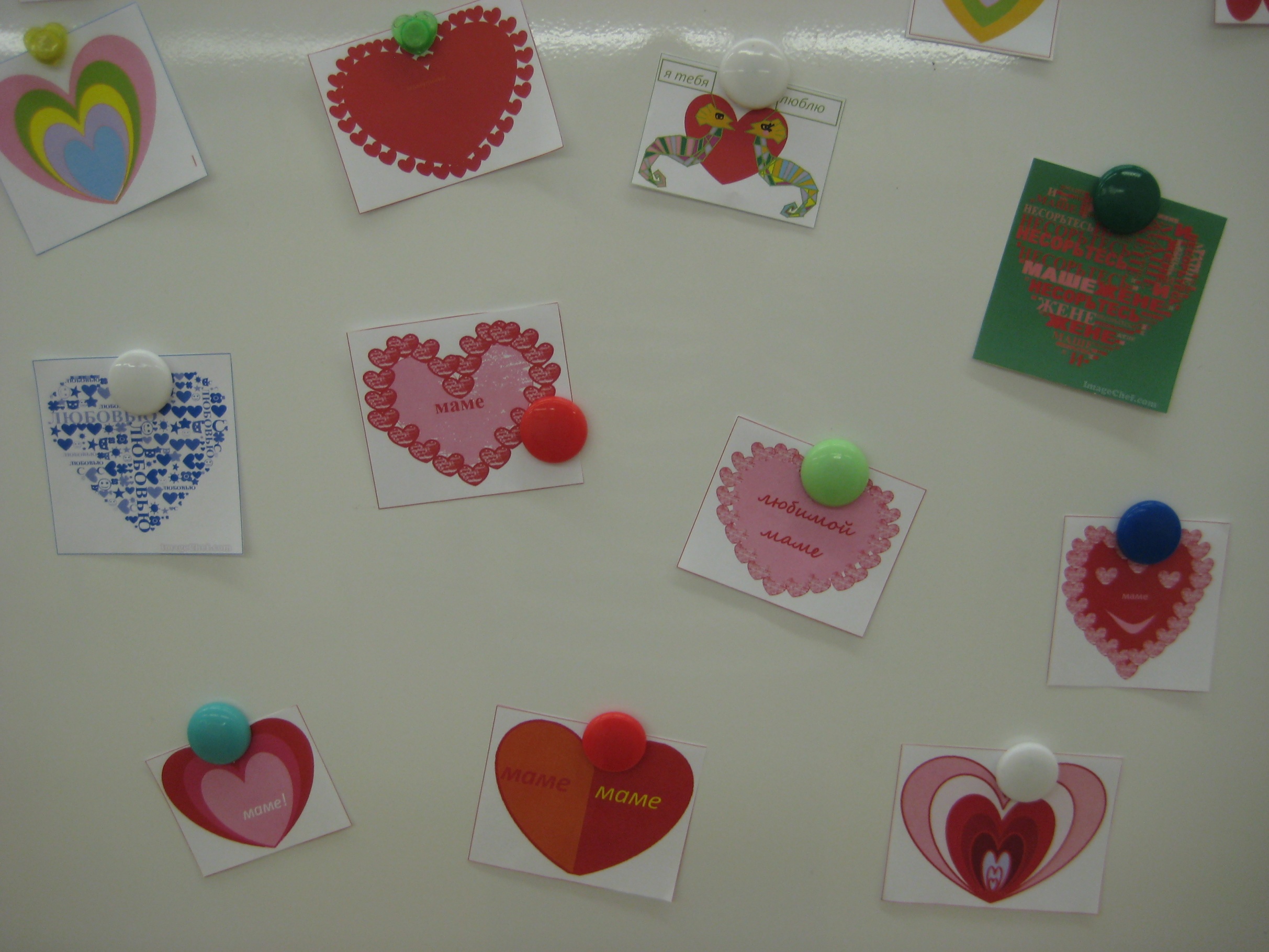 Февраль – «С днём защитника Отечества» - 
выставка в ДДТ
Работы детей, обучающихся по программе «Мой друг компьютер» 
1 год обучения - Paint (рисование), 
2 год обучения – Word, с использованием материала из сети Интернет
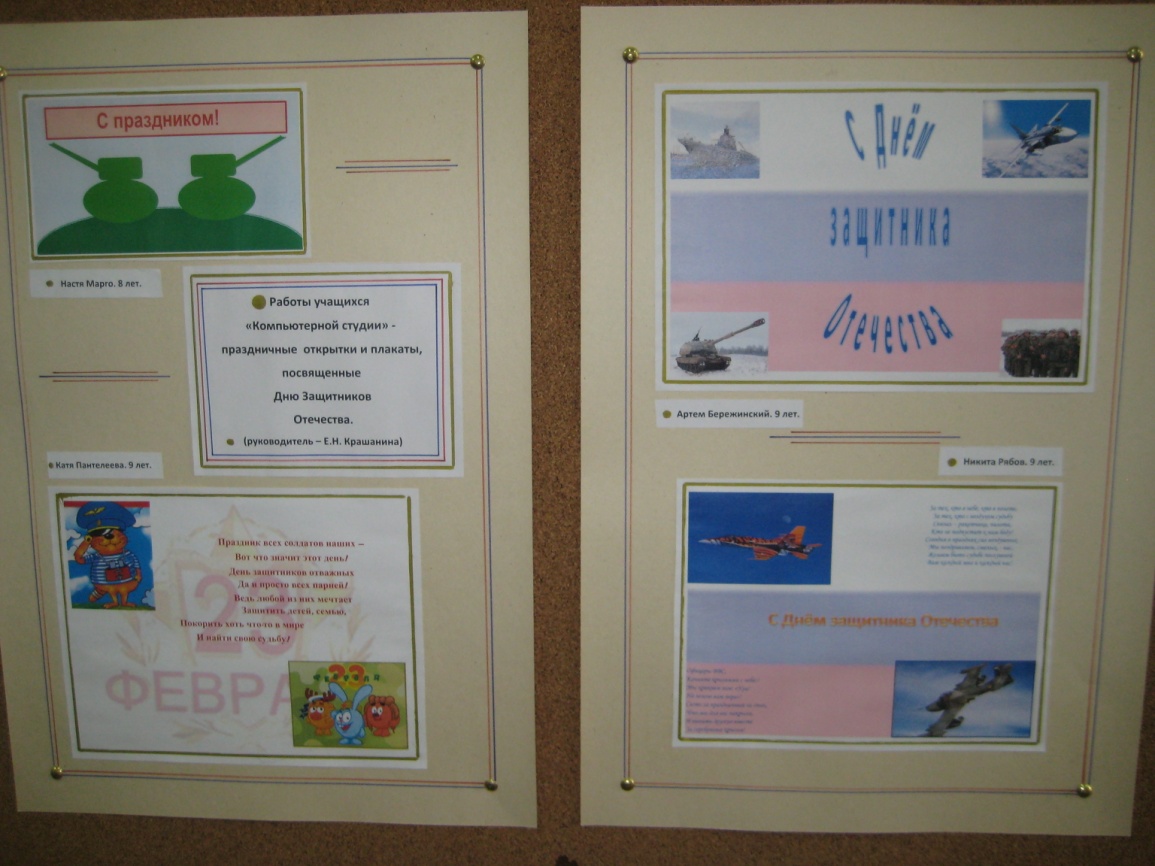 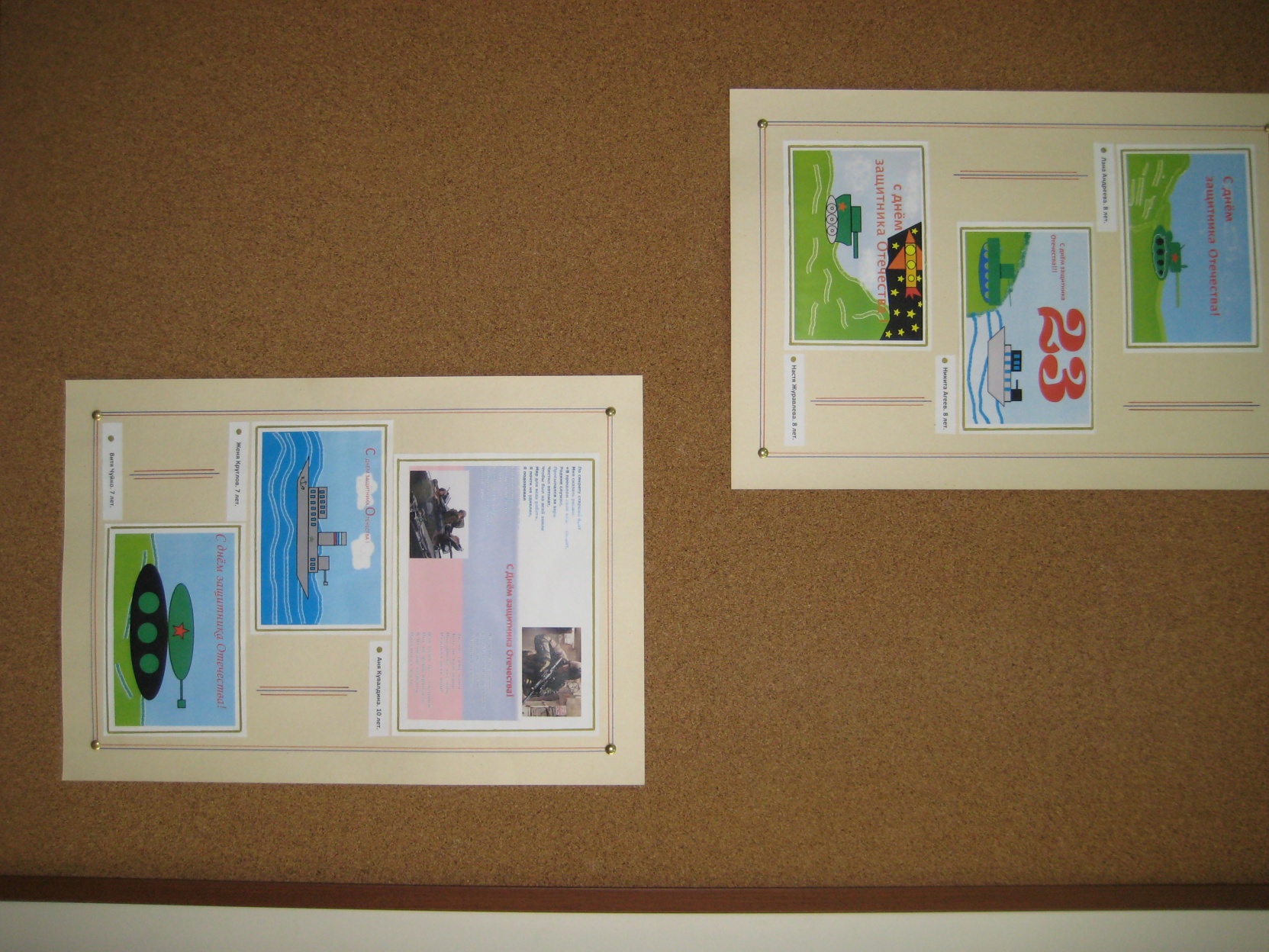 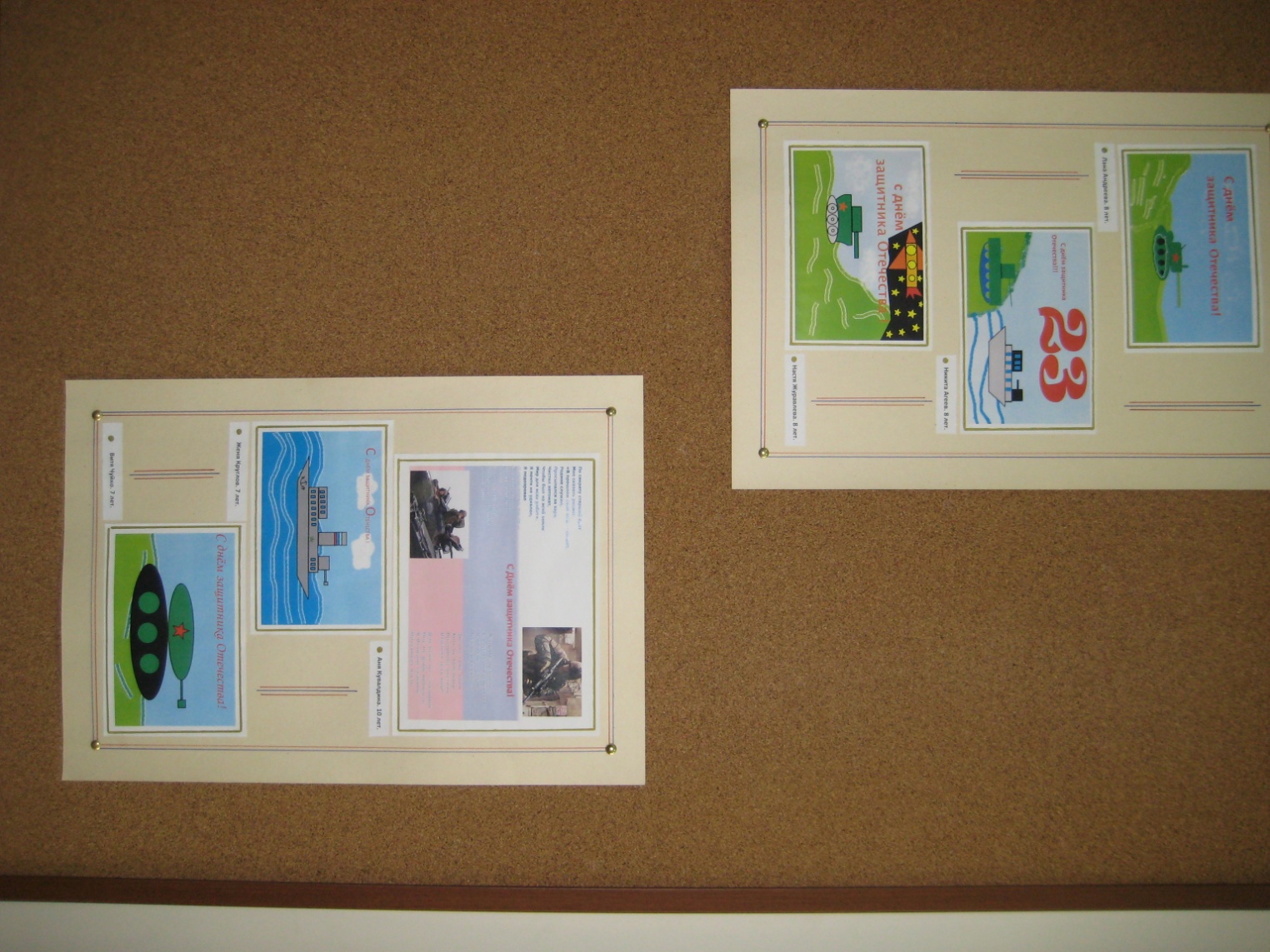 Март – «С праздником 8 марта» - 
выставка в ДДТ
Работы детей, обучающихся по программам «Сказки волшебницы Компьюты», «Мой друг компьютер» – Paint (рисование).
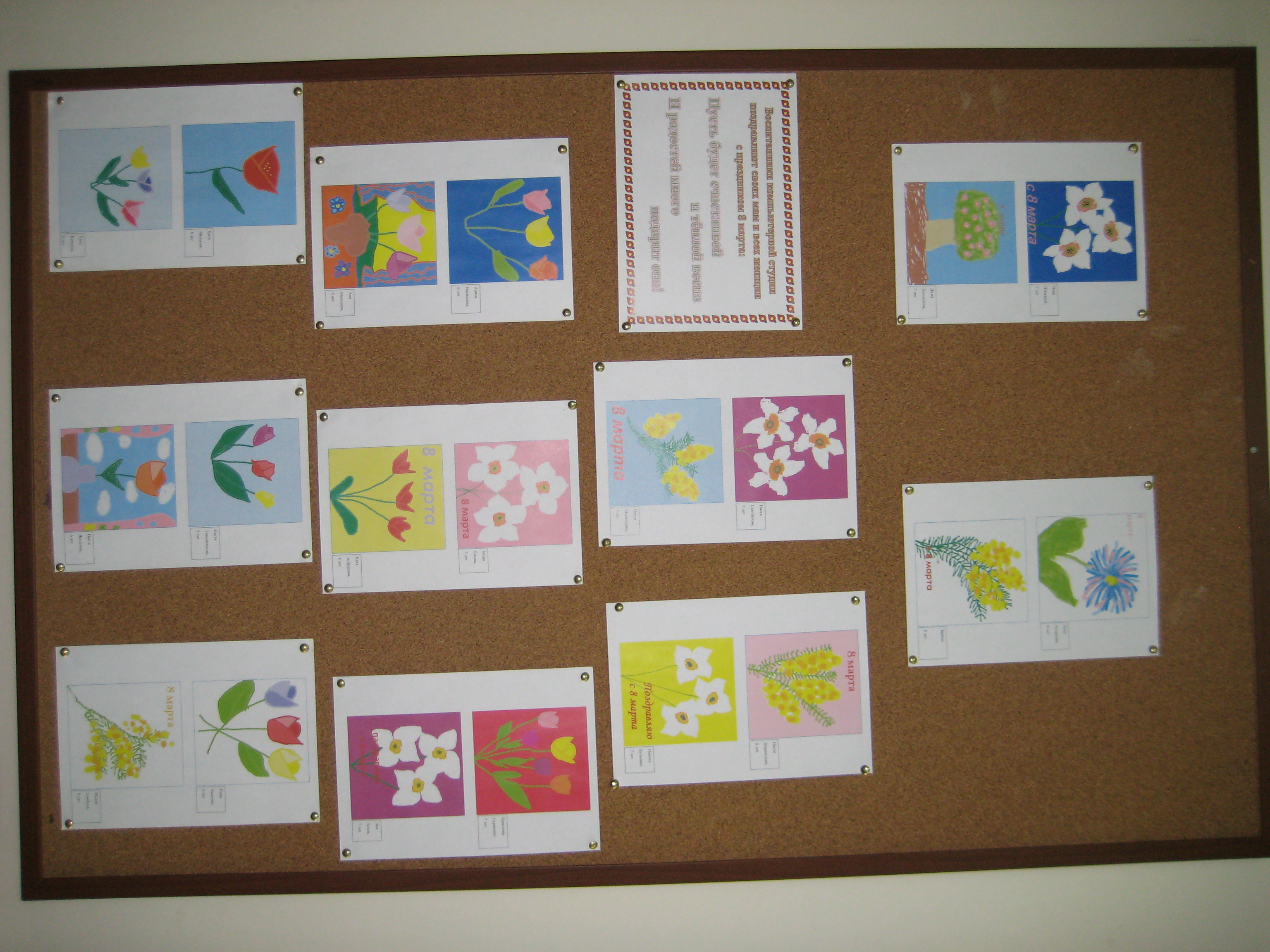 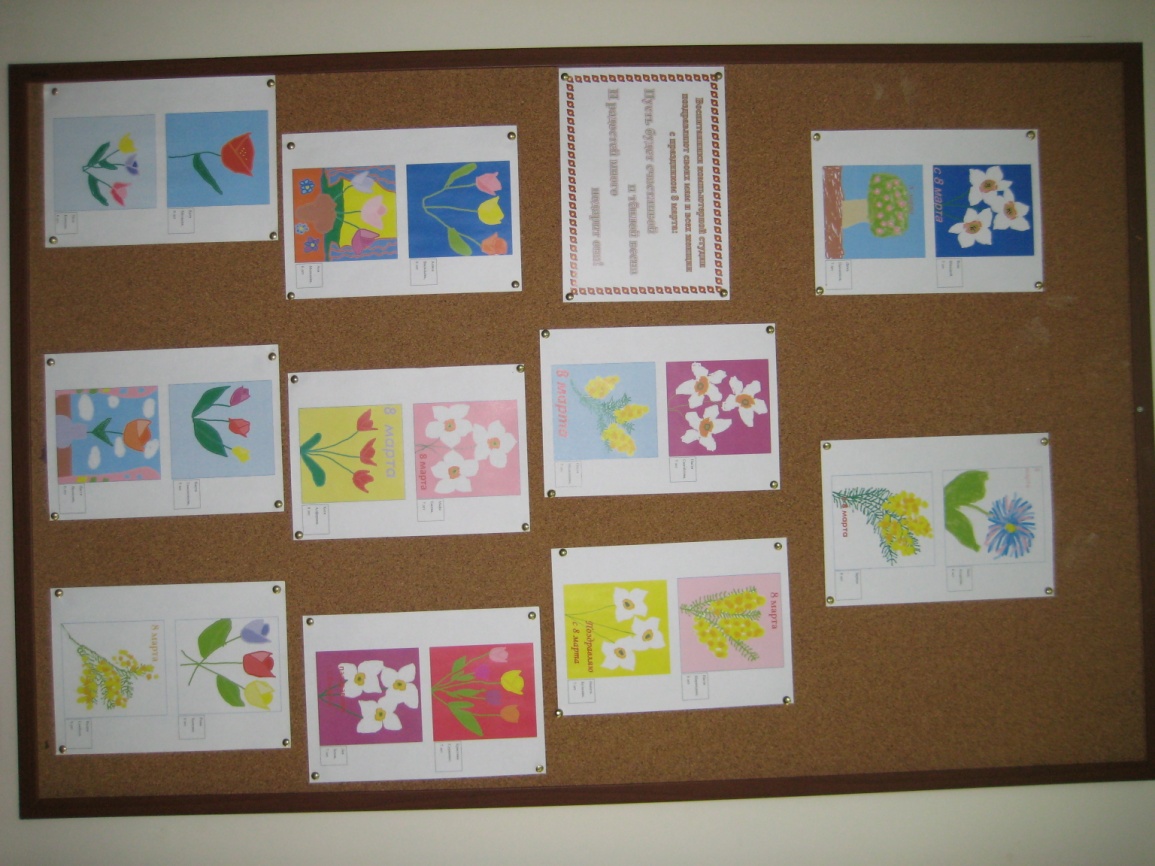 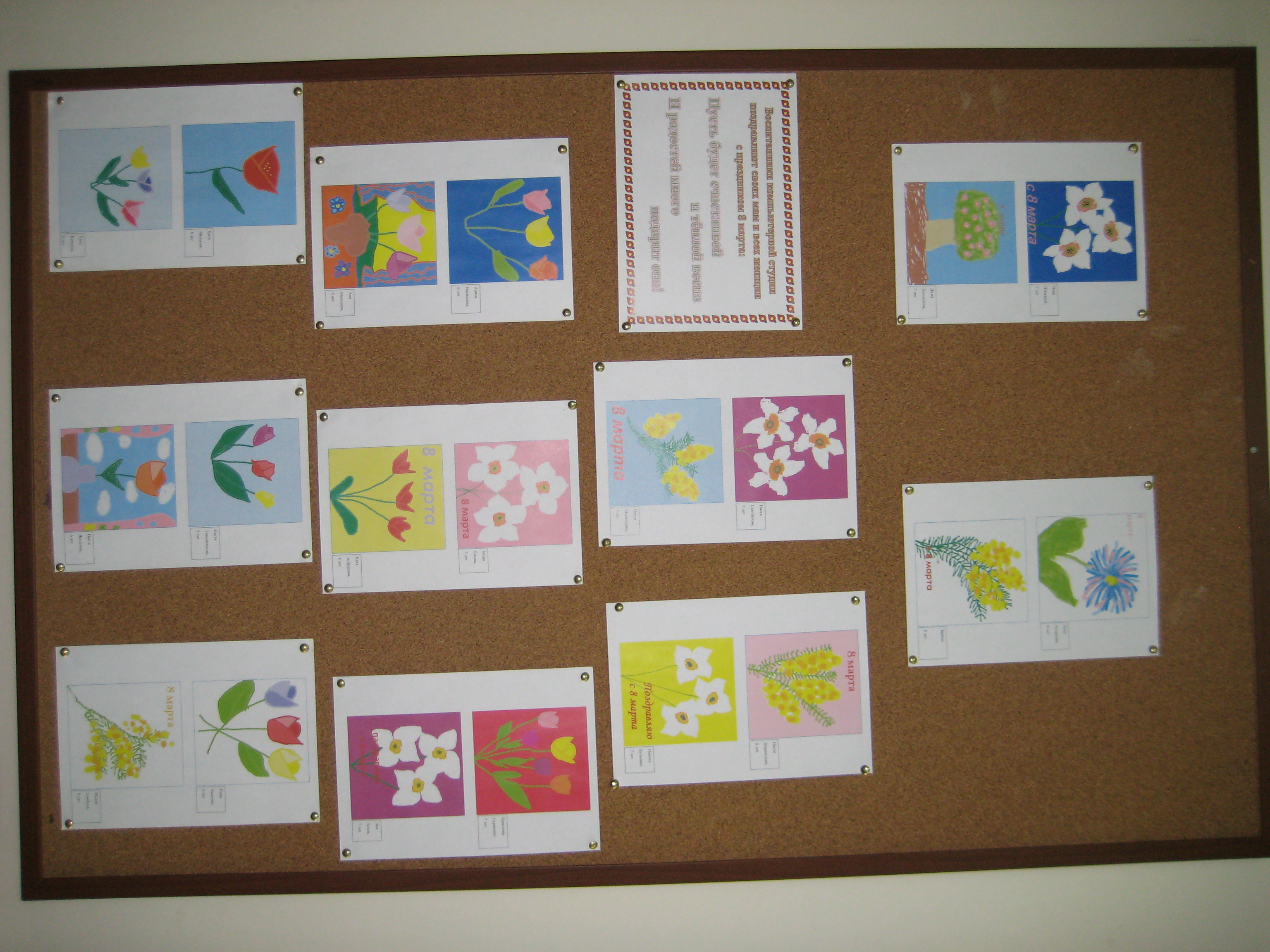 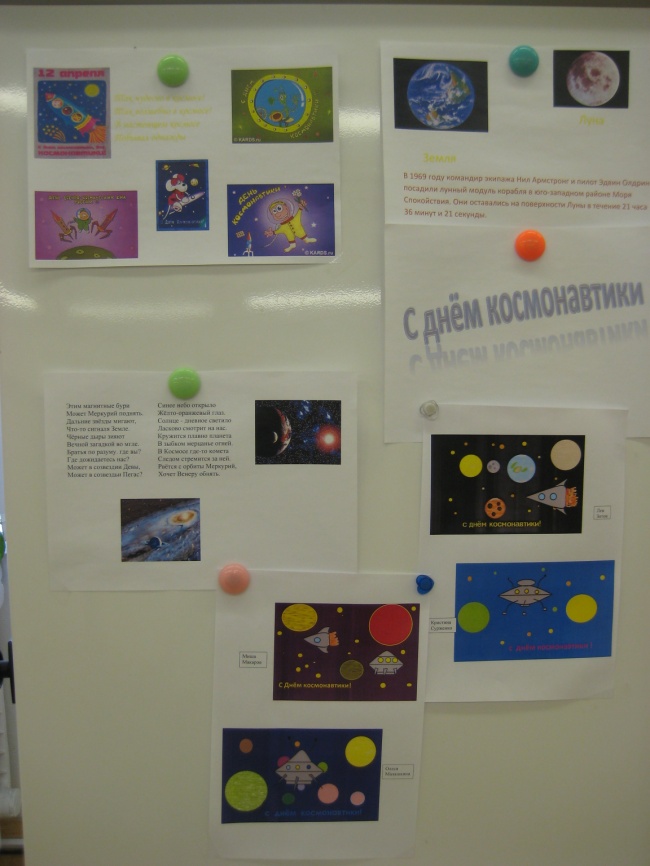 Апрель – «С Днём космонавтики» 
Работы детей, обучающихся по программам «Сказки волшебницы Компьюты», «Мой друг компьютер», 1 год обучения – Paint (рисование), «Мой друг компьютер», 2 год обучения – Word, с использованием материалов из Интернет
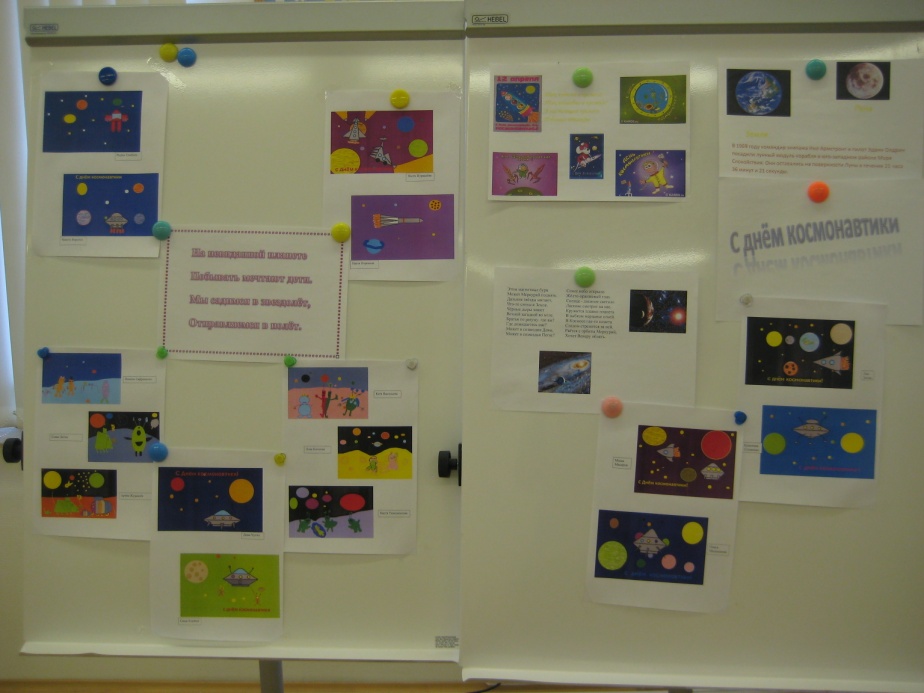 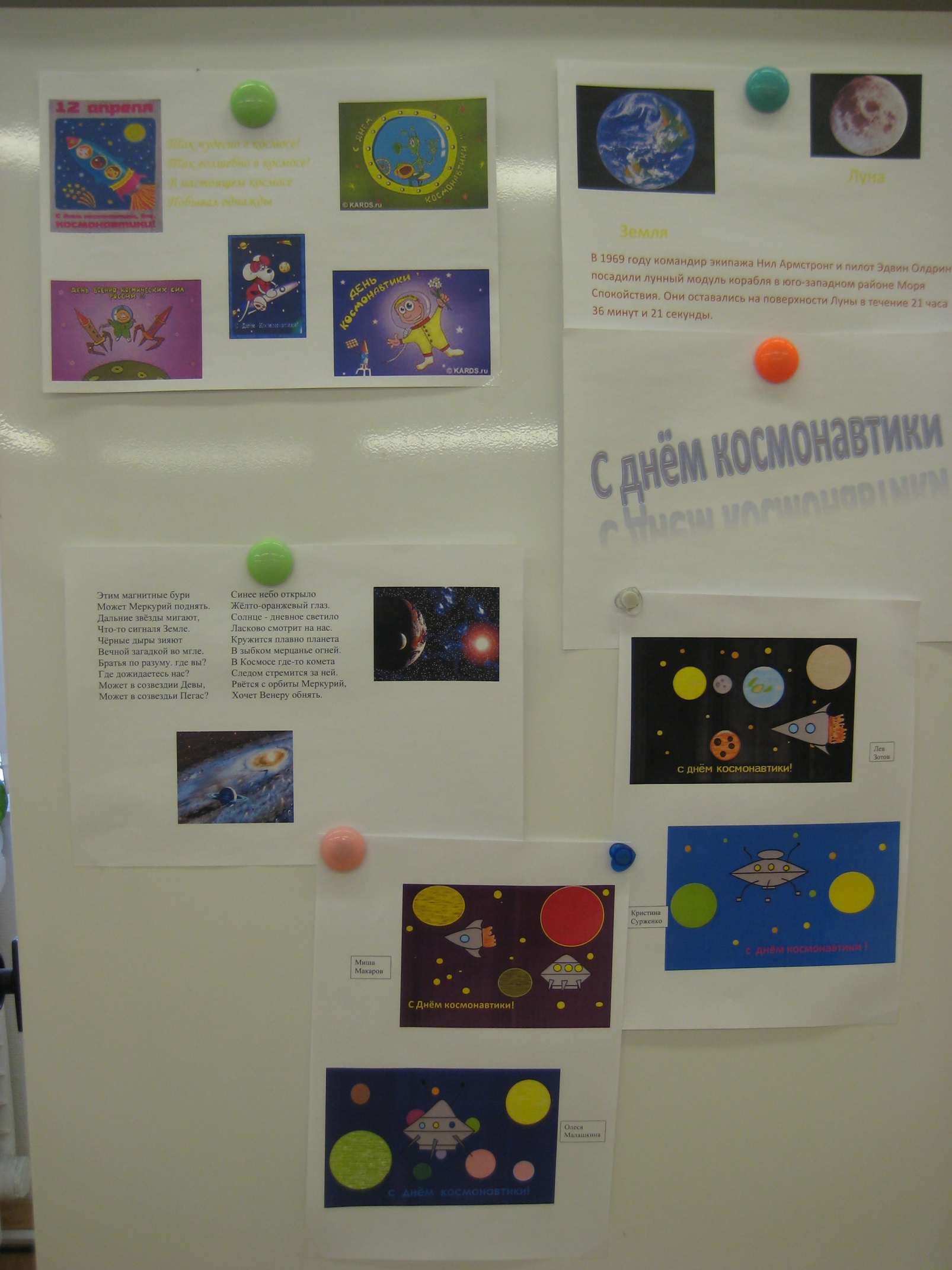 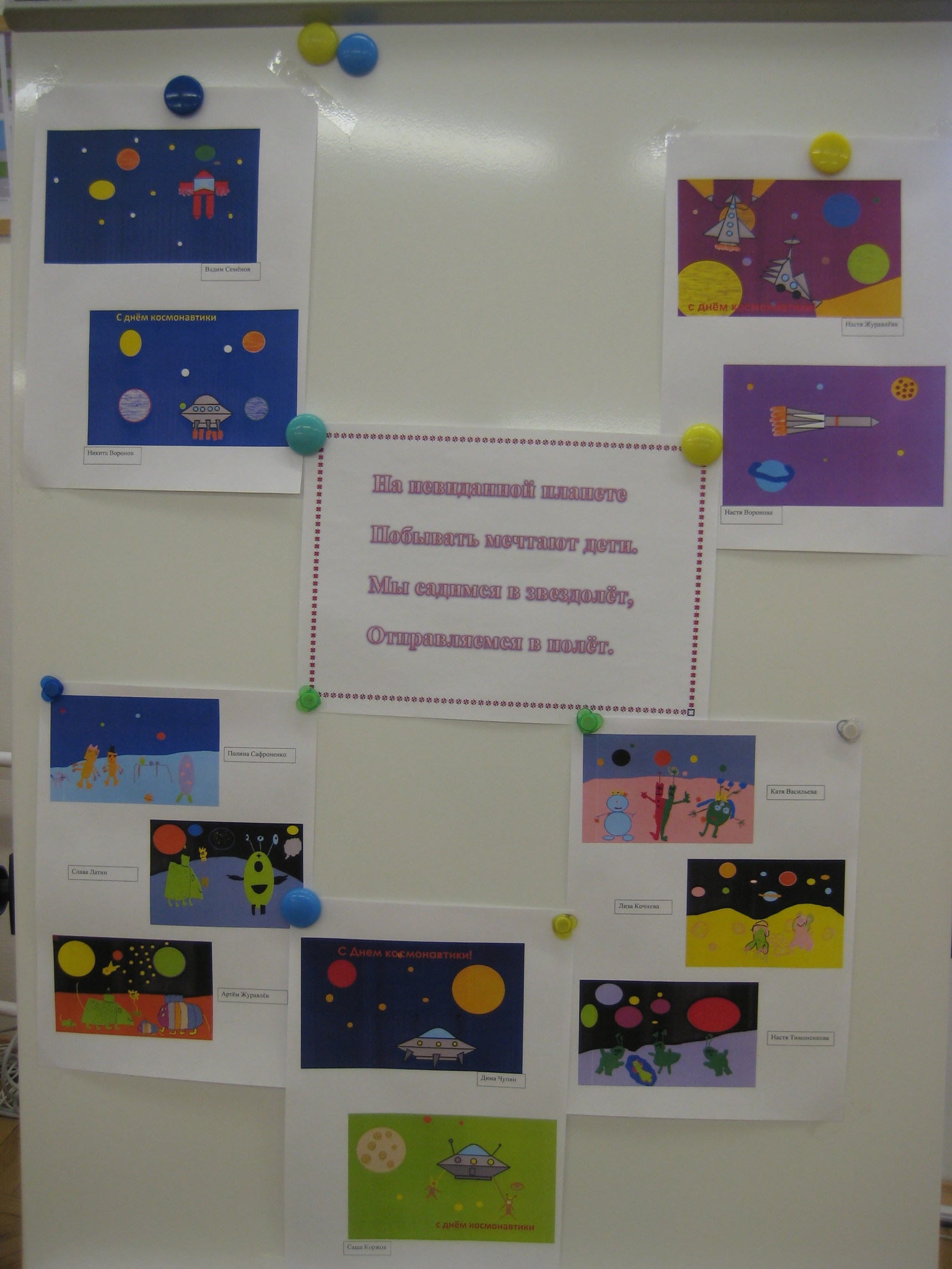 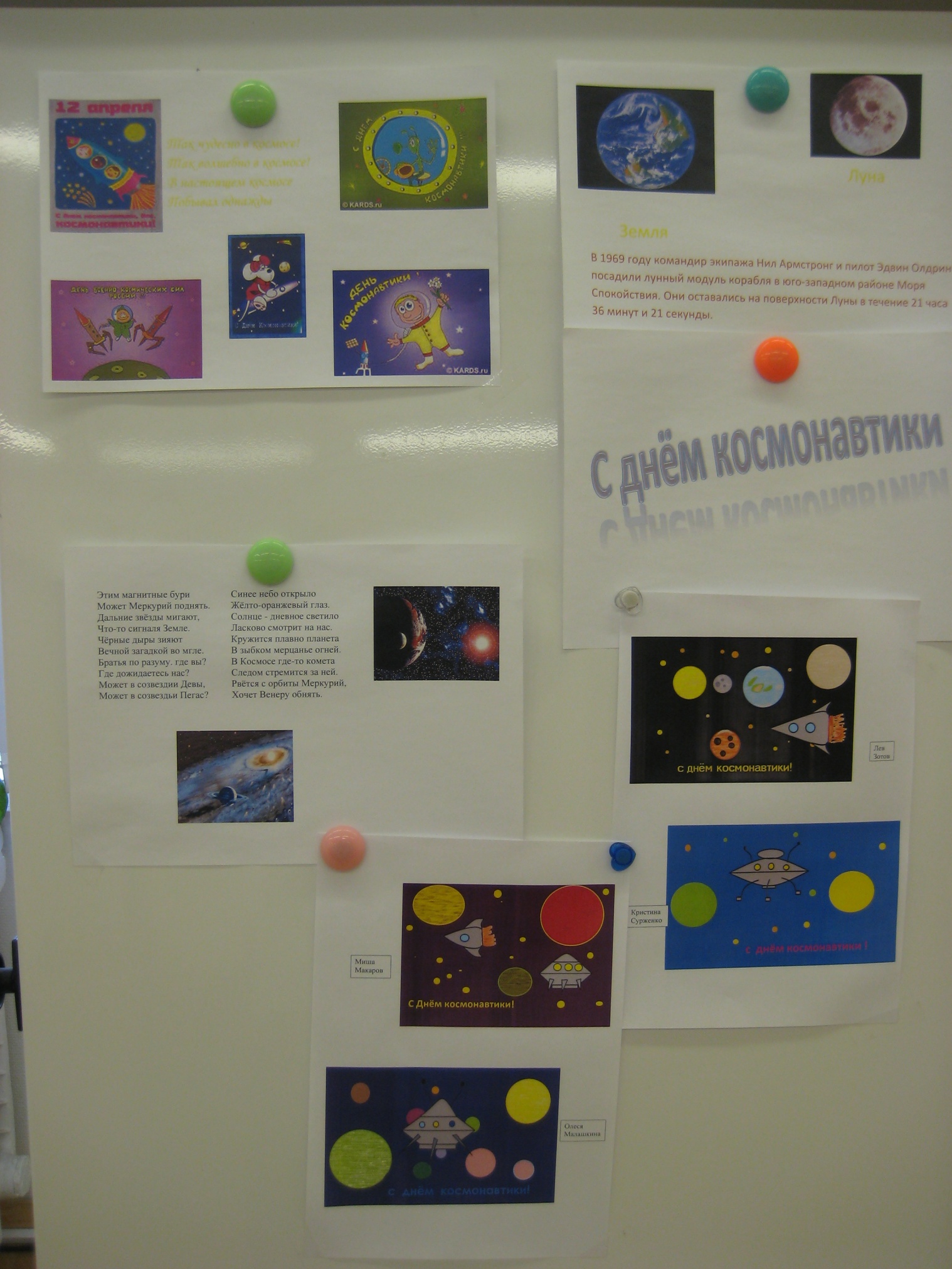 Май – «Здравствуй, Весна!» 
Работы детей, обучающихся по программе «Мой друг компьютер», 2 год обучения – Paint (рисование).
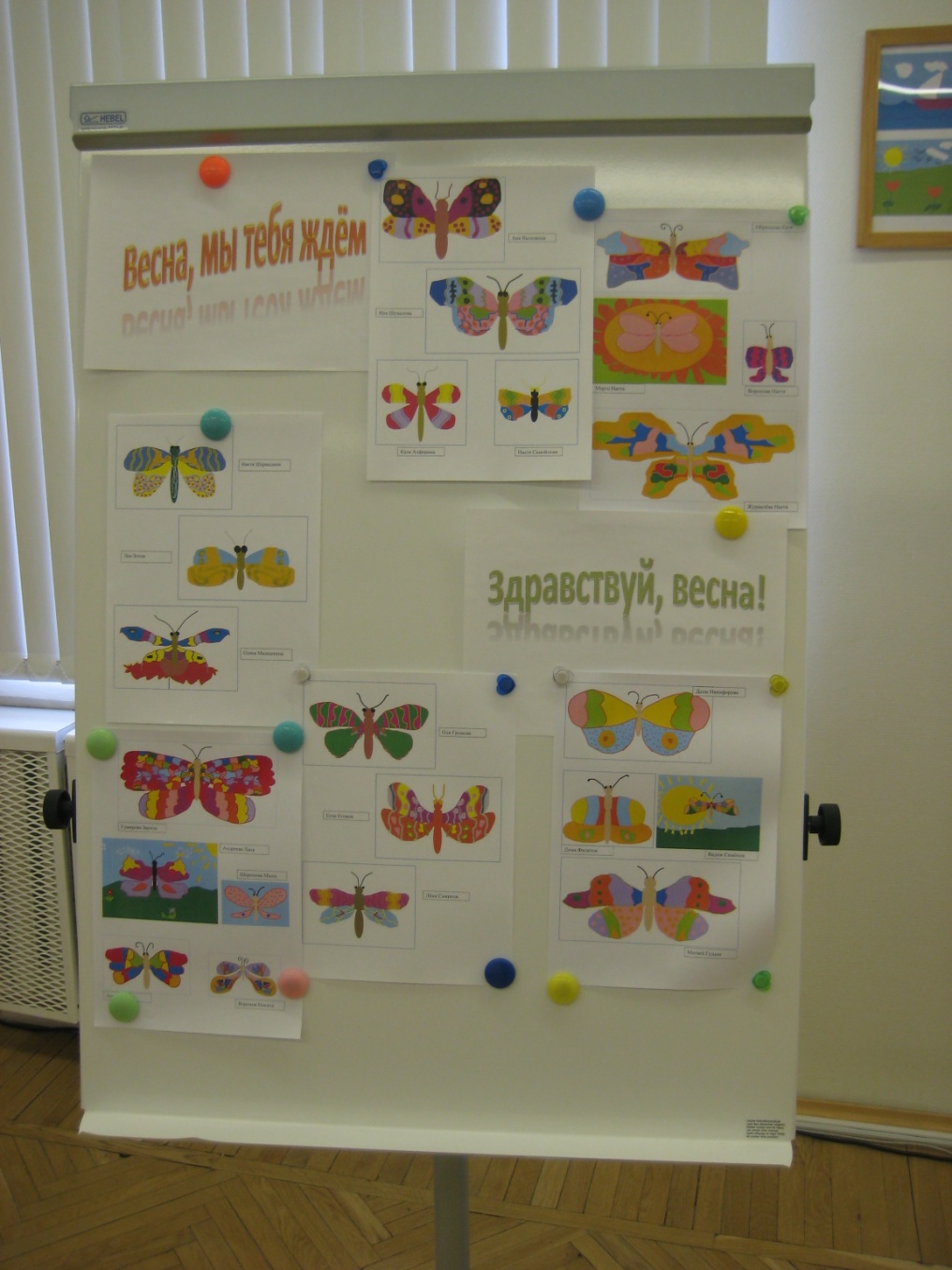